Evolution of Development
Priorities in Key-value Stores
Serving Large-scale Applications:
The RocksDB Experience
FAST’21
Authors: Siying Dong,  Andrew Kryczka,  Yanqin Jin and Michael Stumm
Presenter: Hao Chen, Chaoyi Ruan
Outline
Background
1
Evolution of Resource Optimization Targets
2
Lessons from Real-world Applications
3
Conclusion
4
Mar 10, 2021
USTC-Reading-Group
Key-value Stores Widely Used
Data represented in the form of array[‘key’] = value
 Simple APIs like Put(k,v), Get(k)
 High performance on semi-structured data
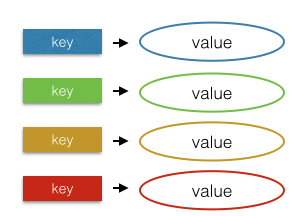 Widely used in many applications
 Social networks
 Cloud storage
 New-SQL database
Examples of key-value stores
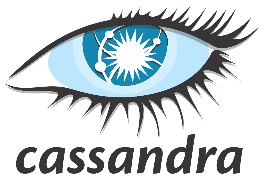 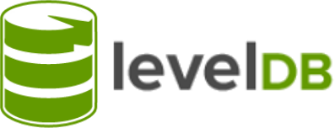 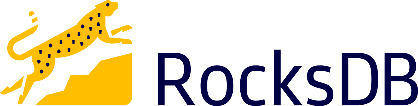 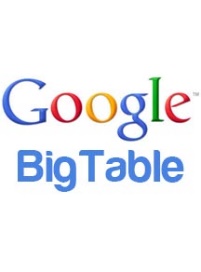 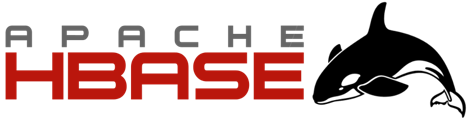 Mar 10, 2021
USTC-Reading-Group
Popular KV Store: RocksDB
Goal
For modern hardware (SSDs, Multicore CPUs)
Versatile (server range of applications)
Single node (doesn’t handle replication, load balancing, etc)
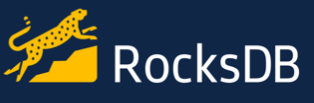 Persistent Key-Value Store Library
Mar 10, 2021
USTC-Reading-Group
Popular KV Store: RocksDB
Goal
For modern hardware (SSDs, Multicore CPUs)
Versatile (server range of applications)
Single node (doesn’t handle replication, load balancing, etc)
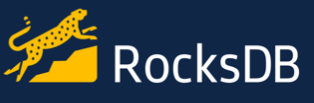 Development
 2012: fork from LevelDB
 2013: Open-source
 2014: MongoRocks (MongoDB engine)
 2016: MyRocks (MySQL engine)
 2018: Rocksandra (Cassandra engine)
Persistent Key-Value Store Library
Mar 10, 2021
USTC-Reading-Group
Popular KV Store: RocksDB
Goal
For modern hardware (SSDs, Multicore CPUs)
Versatile (server range of applications)
Single node (doesn’t handle replication, load balancing, etc)
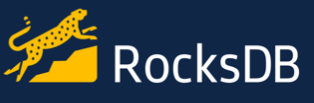 Development
 2012: fork from LevelDB
 2013: Open-source
 2014: MongoRocks (MongoDB engine)
 2016: MyRocks (MySQL engine)
 2018: Rocksandra (Cassandra engine)
Persistent Key-Value Store Library
Widely adopted
 Used by over 30 different applications (storing many hundreds of PB data ) at Facebook
 Widely used in: stream processing, logging/queuing services, index services and caching on SSD
Mar 10, 2021
USTC-Reading-Group
Leading Data Structure in KV: LSM-tree
Memory
Mutable MemTable
L0
Immutable MemTable
L1
Static Sorted Table (SST)
L2
L3
…
On-disk data
Mar 10, 2021
USTC-Reading-Group
Leading Data Structure in KV: LSM-tree
write
Memory
Mutable MemTable
L0
Immutable MemTable
2
1
L1
Write-ahead log (WAL)
L2
compaction
L3
…
On-disk data
Mar 10, 2021
USTC-Reading-Group
Leading Data Structure in KV: LSM-tree
read
Memory
Mutable MemTable
L0
Immutable MemTable
L1
Write-ahead log (WAL)
L2
compaction
L3
…
On-disk data
Mar 10, 2021
USTC-Reading-Group
Compaction in LSM-tree
L0
250 MB
2.5 GB
L1
25 GB
L2
140
180
130
110
150
120
L3
…
oversize
Mar 10, 2021
USTC-Reading-Group
Compaction in LSM-tree
L0
250 MB
2.5 GB
L1
25 GB
L2
140
140
180
130
150
110
180
110
150
120
+
L3
…
Mar 10, 2021
USTC-Reading-Group
Compaction in LSM-tree
L0
250 MB
L1
2.5 GB
L2
25 GB
L3
…
140
140
180
130
150
110
180
110
150
120
+
(25, 40)
(50, 80)
(81, 105)
(10, 20)
(110, 140)
key range:
(150, 180)
Key range of SSTs not overlapped in the same level (except L0)
Up to 1 time lookup in each level for get(key)
Mar 10, 2021
USTC-Reading-Group
Compaction in LSM-tree
L0
Compaction process
L1
merge
L0
L2
…
L1
L2
…
Mar 10, 2021
USTC-Reading-Group
Compaction in LSM-tree
L0
L1
Compaction process
L2
…
L0
L1
key range
Key range overlapped in each level
(100, 500)
L2
(200, 600)
(100, 400)
Worse read performance
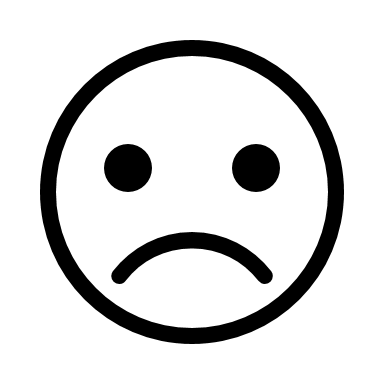 (400, 800)
…
Mar 10, 2021
USTC-Reading-Group
Outline
Background
1
Evolution of Resource Optimization Targets
2
Lessons from Real-world Applications
3
Conclusion
4
Mar 10, 2021
USTC-Reading-Group
Evolution of Resource Optimization Targets
Write amplification
 Space amplification
 CPU utilization
 Adapting to newer technologies 
 Main Data Structure Revisited
Mar 10, 2021
USTC-Reading-Group
Write Amplification (WA)
WA matters
 Save SSD erase cycle
WA comes from
 SSD themselves (4KB write unit, garbage collection), usually 1.1~3
 Storage and database software (100B changes cause 4KB write), as high as 100
Values of WA
 Leveled compaction: 10~30
 Tiered compaction: 4~10 (with lower read performance)
Mar 10, 2021
USTC-Reading-Group
Write Amplification (WA)
Tradeoff between WA and data ingestion rates
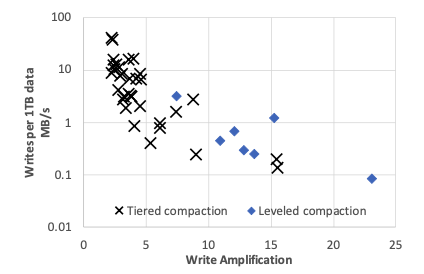 42 randomly sampled ZippyDB and MyRocks Apps
High write rate: tiered compaction to reduce WA
 Low write rate: leveled compaction to achieve space efficiency and read performance
Mar 10, 2021
USTC-Reading-Group
Space Amplification
Space utilization was far more important than write amplification
 Neither flash write cycles nor write overhead were constraining
 IOPS in practice was low compared to what SSD could provide
Dynamic leveled compaction 
 Level’s size is dynamically adjusted based on actual size of last level
 Achieves better and more stable space efficiency
Random write
Mar 10, 2021
USTC-Reading-Group
CPU Utilization
Bottleneck shifted from storage to CPU with SSD, but not expect to become an issue
Only a few applications limited by SSDs, most limited by space
A high-end CPU has enough power to saturate one high-end SSD
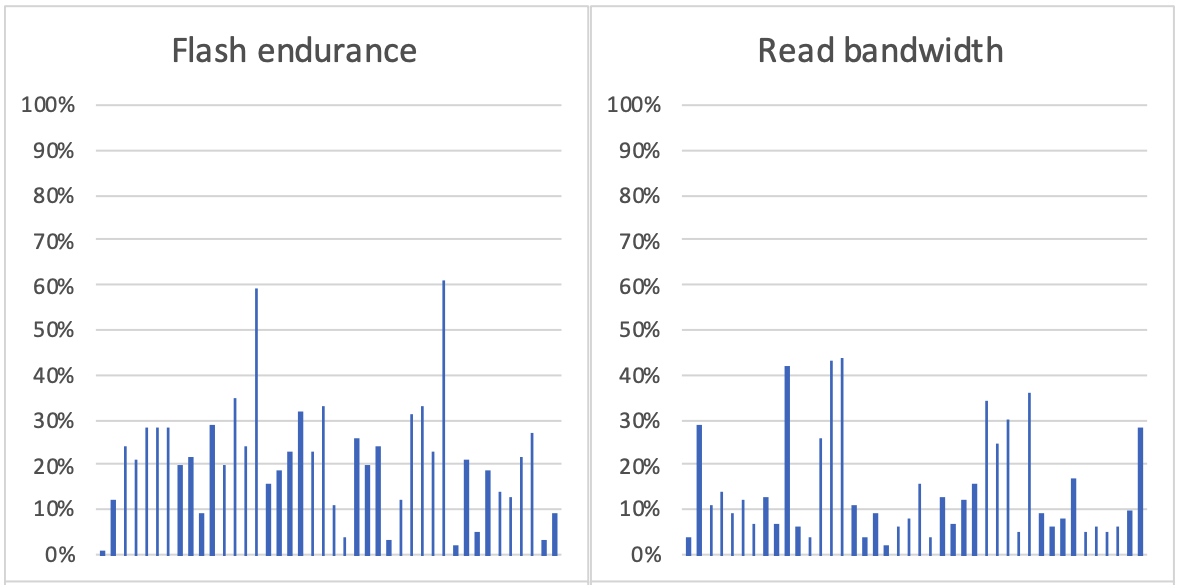 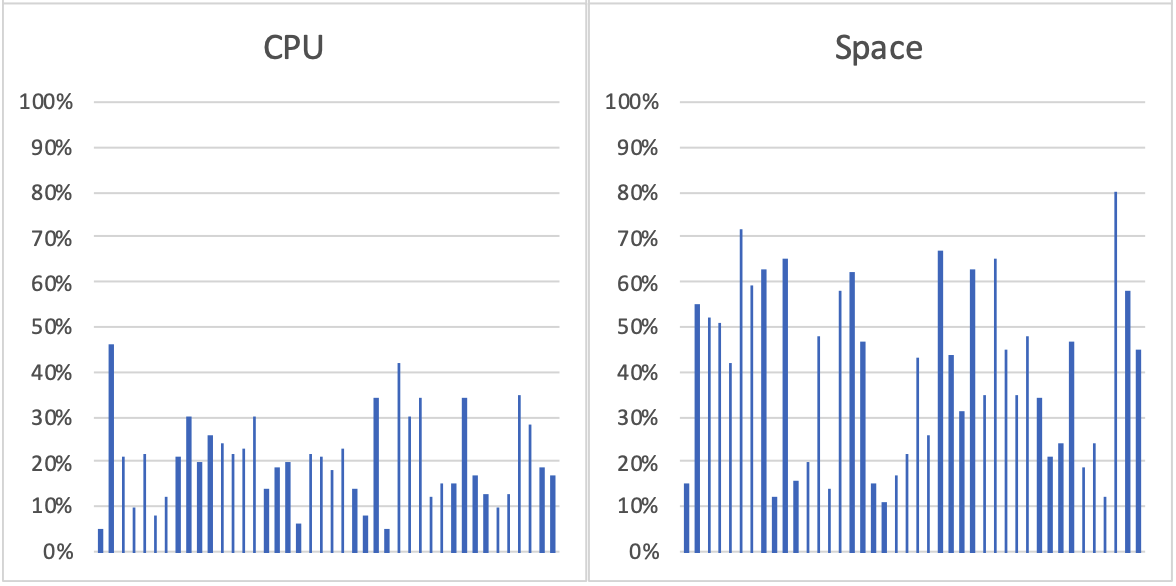 42 randomly sampled ZippyDB and MyRocks Apps
Mar 10, 2021
USTC-Reading-Group
CPU Utilization
Reducing CPU overheads becoming more important
 Make hardware configurations more cost-effective
 CPU and memory prices increased substantially
CPU and space balance is important
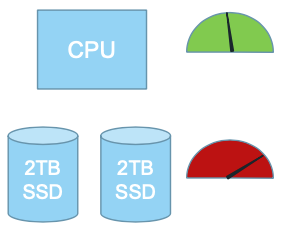 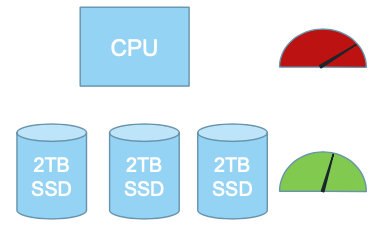 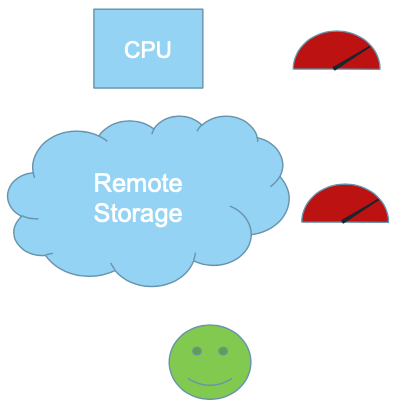 Space bottleneck
CPU bottleneck
Make full use of both CPU and SSD
Hard to balance CPU and SSD
Mar 10, 2021
USTC-Reading-Group
New Technology Adaption
New SSD architecture (Open-channel, multi-stream, ZNS SSD)
Promise low latency and save erase cycles, but most app are space constrained
Challenge unified experience when accommodating these technologies
Delegate to underlying file system
Mar 10, 2021
USTC-Reading-Group
New Technology Adaption
New SSD architecture (Open-channel, multi-stream, ZNS SSD)
Promise low latency and save erase cycles, but most app are space constrained
Challenge unified experience when accommodating these technologies
Delegate to underlying file system
In-storage computing
 Might offer significant gains
 Challenging for RocksDB to adapt to in-storage computing
Mar 10, 2021
USTC-Reading-Group
New Technology Adaption
New SSD architecture (Open-channel, multi-stream, ZNS SSD)
Promise low latency and save erase cycles, but most app are space constrained
Challenge unified experience when accommodating these technologies
Delegate to underlying file system
In-storage computing
 Might offer significant gains
 Challenging for RocksDB to adapt to in-storage computing
Disaggregated (remote) storage
 More interesting and current priority
 Easier to make full use of both CPU and SSD
Mar 10, 2021
USTC-Reading-Group
New Technology Adaption
New SSD architecture (Open-channel, multi-stream, ZNS SSD)
Promise low latency and save erase cycles, but most app are space constrained
Challenge unified experience when accommodating these technologies
Delegate to underlying file system
In-storage computing
 Might offer significant gains
 Challenging for RocksDB to adapt to in-storage computing
Disaggregated (remote) storage
 More interesting and current priority
 Easier to make full use of both CPU and SSD
Storage Class Memory (SCM) 
 Use as extension of DRAM (how best to implement data structure)
 Use as main storage (but RocksDB bottlenecked by space or CPU)
 Use for WAL (could justify the cost of SCM, WAL size is small)
Mar 10, 2021
USTC-Reading-Group
Main Data Structure Revisited
LSM-trees still appropriate
SSDs’ price has not drop enough (space and endurance matter)
Trading SSD usage with CPU or DRAM only suitable for few app
LSM-tree good for space efficiency (with some optimization)
 Separating key and value to reduce WA for big object (WiscKey, ForrestDB)
 RocksDB trying to separate key and value (BlobDB)
Mar 10, 2021
USTC-Reading-Group
Outline
Background
1
Evolution of Resource Optimization Targets
2
Lessons from Real-world Applications
3
Conclusion
4
Mar 10, 2021
USTC-Reading-Group
Lessons from Real-world Applications
Lessons on Serving Large-scale Systems


 Lessons on Failure Handling


 Lessons on the Key-value Interface
Mar 10, 2021
USTC-Reading-Group
Lessons on Serving Large-scale Systems
Resource management
 WAL treatment
 Rate-limited file deletions
 Data format compatibility
 Manage configuration
Mar 10, 2021
USTC-Reading-Group
Lessons on Serving Large-scale Systems
Hundreds of thousands of instance
…
…
…
…
…
Server N
Server 2
Server 3
Server 1
Shard / RocksDB
Mar 10, 2021
USTC-Reading-Group
Lessons on Serving Large-scale Systems
Resource management
One Process Mode
Global & Local resource Limits
Memory, compaction I/O & BW & threads, disk usage …
Single instance limits
Using thread pools
Avoid context switch, debugging, IO spike
Multiple Process Mode
Conservative Policy
Global Information Sharing
Mar 10, 2021
USTC-Reading-Group
Lessons on Serving Large-scale Systems
WAL treatment
No needed always
Traditional DB need it always
Distributed System
Replication mechanism
Copy from normal node when node crashes
Three mode
Synchronous WAL
Buffered WAL
No WAL
Mar 10, 2021
USTC-Reading-Group
Lessons on Serving Large-scale Systems
Rate-limited ﬁle deletions
TRIM 
Improve performance & ﬂash endurance
Writing to FTL journal -> trigger GC and data movement 
Harm foreground IO
Rate limiter
 Data format compatibility
For roll out/back
Mar 10, 2021
USTC-Reading-Group
Lessons on Serving Large-scale Systems
Managing conﬁgurations
Challenges
Data-specific 
Changes to default value for parameter
Too many options to tune



ZippyDB with rocksdb configuration 
Solutions
String parameter when opening  a database
Validation tool
Migration tool
Automatic adaptivity while supporting extensive explicit conﬁguration
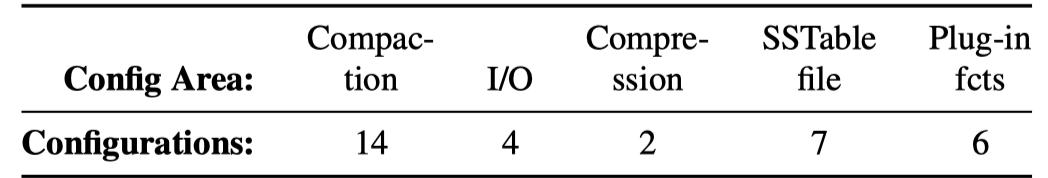 Mar 10, 2021
USTC-Reading-Group
Lessons on Serving Large-scale Systems
Replication and backup support
RocksDB is a stand-alone library
Support
Logical Copy 
Scan operation while no cache trashing in source side
Bulk load in destination side
Physical Copy
Identifying database in point in time
Using file system
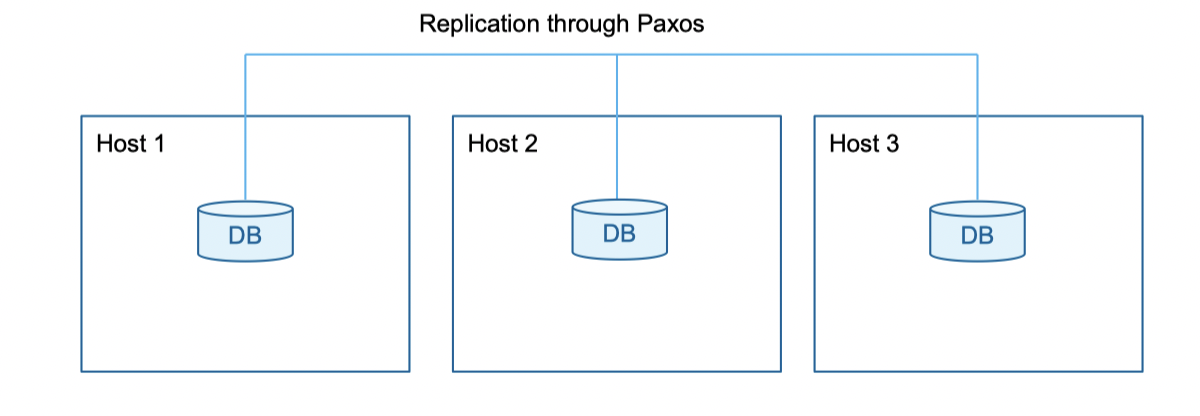 Mar 10, 2021
USTC-Reading-Group
Lessons on Serving Large-scale Systems
Replication and backup support
Challenges (future improvements)
Applying updates in a consistent order on different replicas
Issue write one at a time and falling behind among replicas
Mar 10, 2021
USTC-Reading-Group
Lessons on Failure Handling
Data corruption errors earlier to minimize risk 
 Integrity protection covering entire system
 Treat errors in different ways
Mar 10, 2021
USTC-Reading-Group
Lessons on Failure Handling
Frequency of silent corruptions
CPU/memory corruption does happen rarely, and it is needed to be detected earlier

Once every three months for each 100PB of data

In 40% of those cases, the corruption had already propagated to other replicas

Roughly 17 checksum mismatches for every petabyte of physical data transferred
Mar 10, 2021
USTC-Reading-Group
Lessons on Failure Handling
Multi-layer protection
Block integrity
Sstable, wal fragment
File integrity
Network transfer
Handoff integrity
Leave 
Key-value integrity
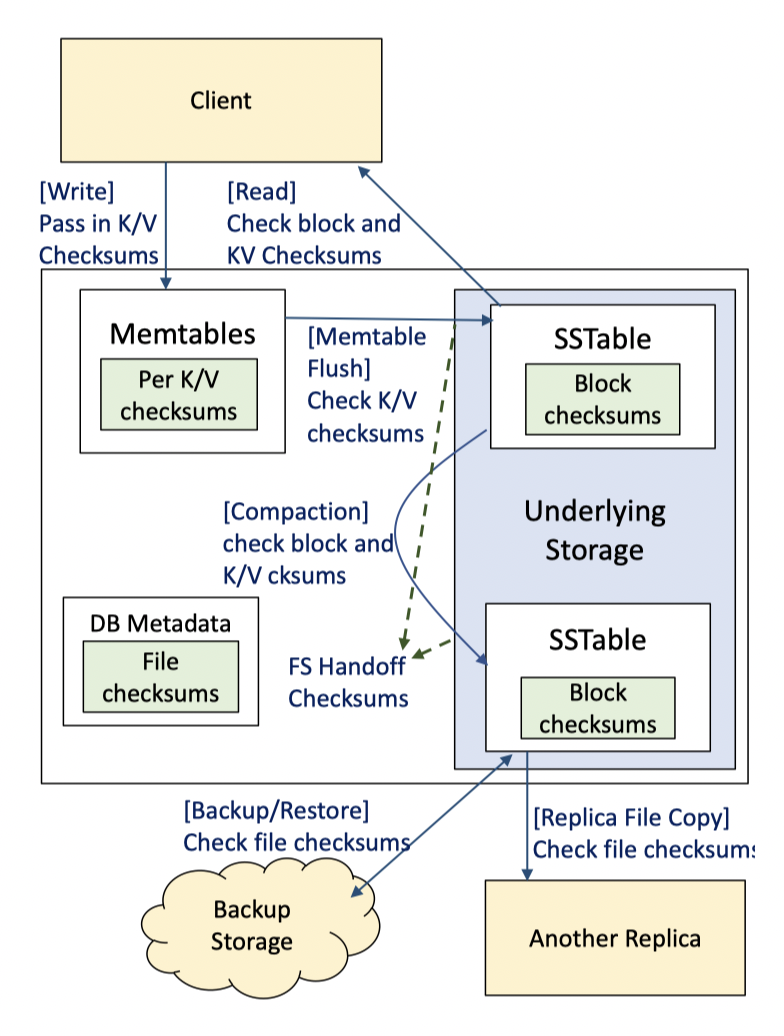 Mar 10, 2021
USTC-Reading-Group
Lessons on Failure Handling
Severity-based error handling
Return from underlying storage system
halting all write operations 

Improvement
Interrupt and retry periodically
operational beneﬁts
Mar 10, 2021
USTC-Reading-Group
Lessons on the Key-value Interface
The key-value interface enjoys great popularity for its simplicity 
Variable-length byte arrays
Portability
Mar 10, 2021
USTC-Reading-Group
Lessons on the Key-value Interface
Versions and timestamps
No explicit API for timestamp
No cross-shard support
Improvement
Separate timestamp from key
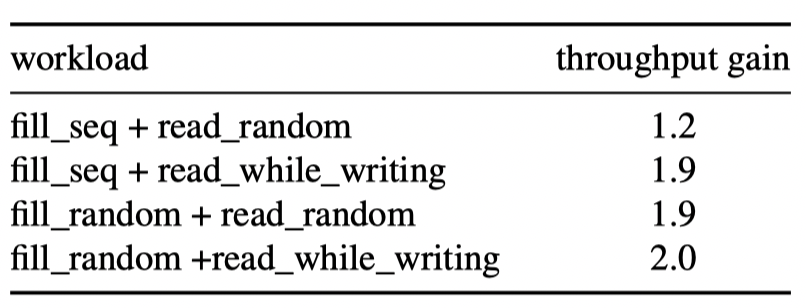 DB_bench microbenchmark using the timestamp API
Mar 10, 2021
USTC-Reading-Group
Outline
Background
1
Evolution of Resource Optimization Targets
2
Lessons from Real-world Applications
3
Conclusion
4
Mar 10, 2021
USTC-Reading-Group
Conclusion
Views
 Write and space amplification remain the primary concern
 Additional focus shifted to CPU and DRAM efficiency, and remote storage
Lessons 
Resource allocation across different RocksDB instances
Backward and forward compatible
Automated configuration
Detect errors earlier at every layer
Simple revisions to interface yield better balance
Mar 10, 2021
USTC-Reading-Group
Evolution of Development
Priorities in Key-value Stores
Serving Large-scale Applications:
The RocksDB Experience
Thanks for your attention!